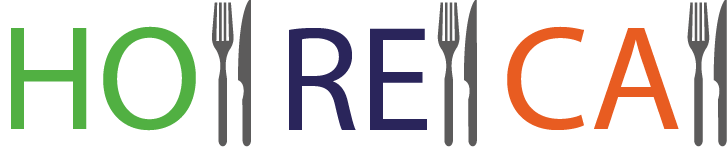 ФРАНШИЗИ ЗАКЛАДІВ ГОСТИННОСТІ
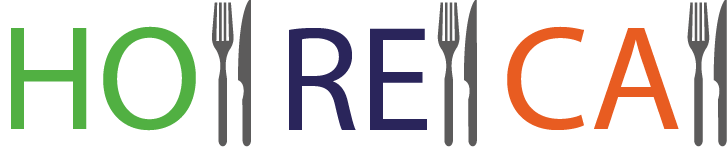 БІЗНЕС-КУРС РЕСТОРАТОРА
Кафедра готельно-ресторанного та туристичного бізнесу
2
АКТУАЛЬНІСТЬ
Франшизи закладів гостинності – ефективне рішення для сучасного бізнесу, яке дозволяє швидко розпочати власну справу та отримати досвід у HoReCa. Це дієвий механізм стати досвідченим ресторатором не маючи достатнього досвіду.
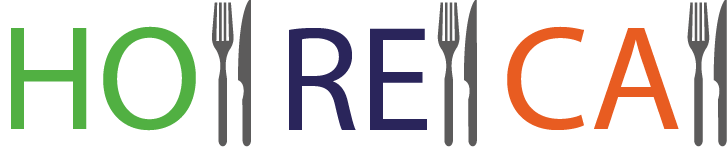 03
МЕТА ТА ЗАВДАННЯ НАВЧАЛЬНОЇ ДИСЦИПЛІНИ
МЕТА – ознайомлення із сучасними франшизами закладів гостинності. Вивчення українського та світового досвіду.
ЗАВДАННЯ – сформувати навички ефективного вибору франшиз гостинності із можливістю швидкого початку свого бізнесу.
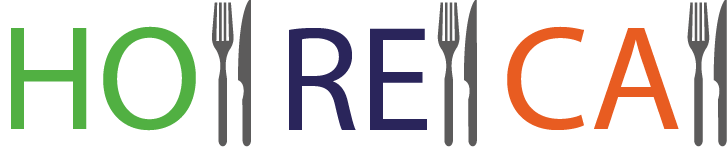 04
НАБУТІ ЗНАННЯ
В результаті вивчення навчальної дисципліни студент повинен:
знати особливості вибору сучасних франшиз закладів гостинності для українського та світового ринку;
вміти підібрати франшизу за необхідними параметрами та розпочати свою справу.
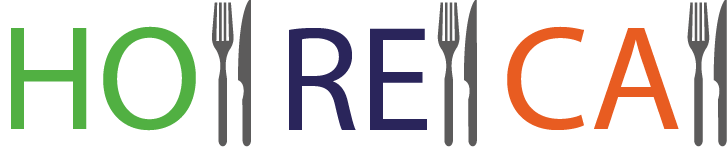 05
ПРОГРАМА НАВЧАЛЬНОЇ ДИСЦИПЛІНИ
programme d'études discipline
Франшизи ресторанів
Франшизи Fast-casual
Сучасні франшизи ресторанів різного спрямування із використанням стилістики різних країн.
Актуальний напрямок розвитку франшиз ресторанів швидкого обслуговування.
Франшизи кафе
Франшизи суші
Франшизи кафе як українського так і світового рівня із характерними бізнес-рішеннями.
Суші-франшизи українських та світових мереж. Сучасні тенденції та спрямування.
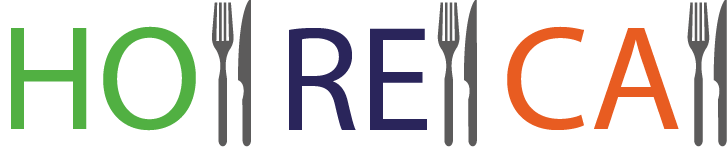 06
СУЧАСНІ ФРАНШИЗИ ГОСТИННОСТІ
franchises d'accueil modernes
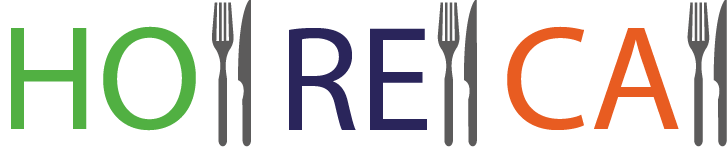 07
СУЧАСНІ ФРАНШИЗИ
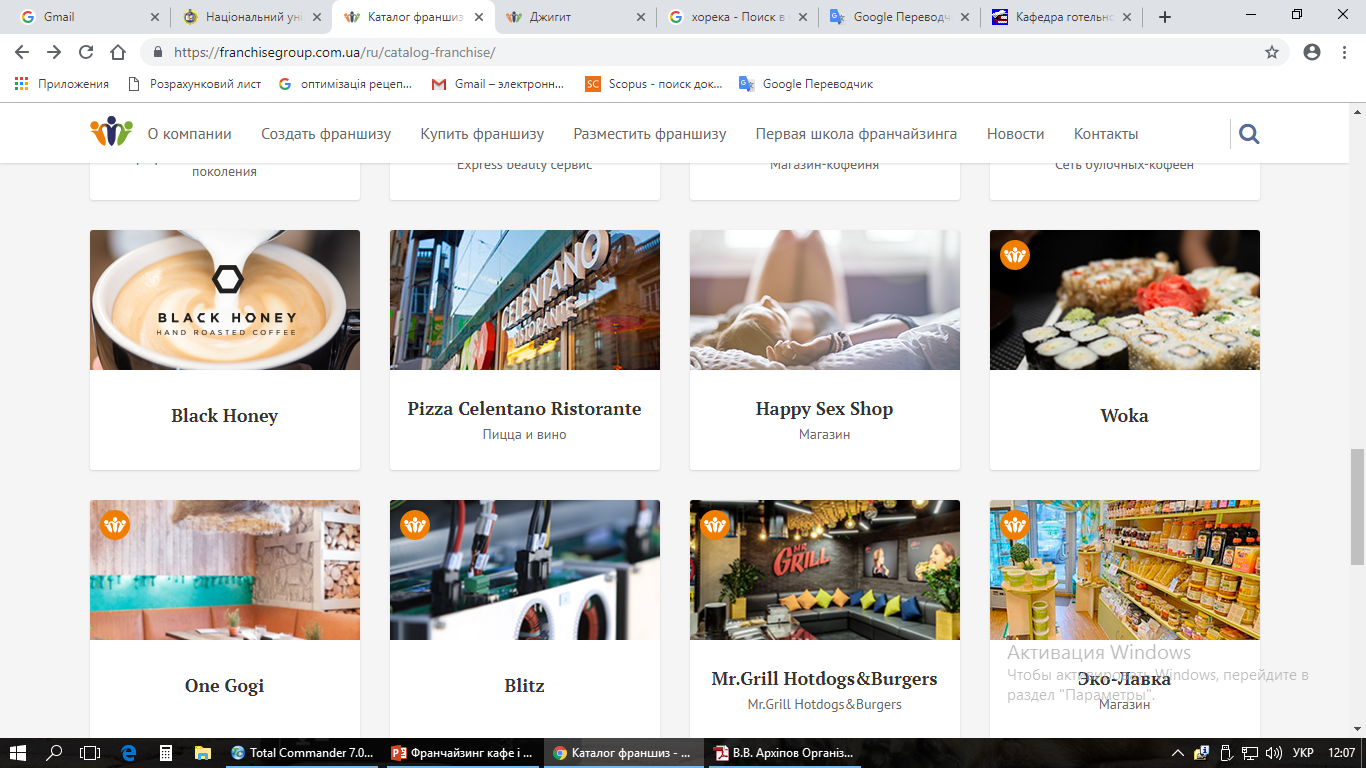 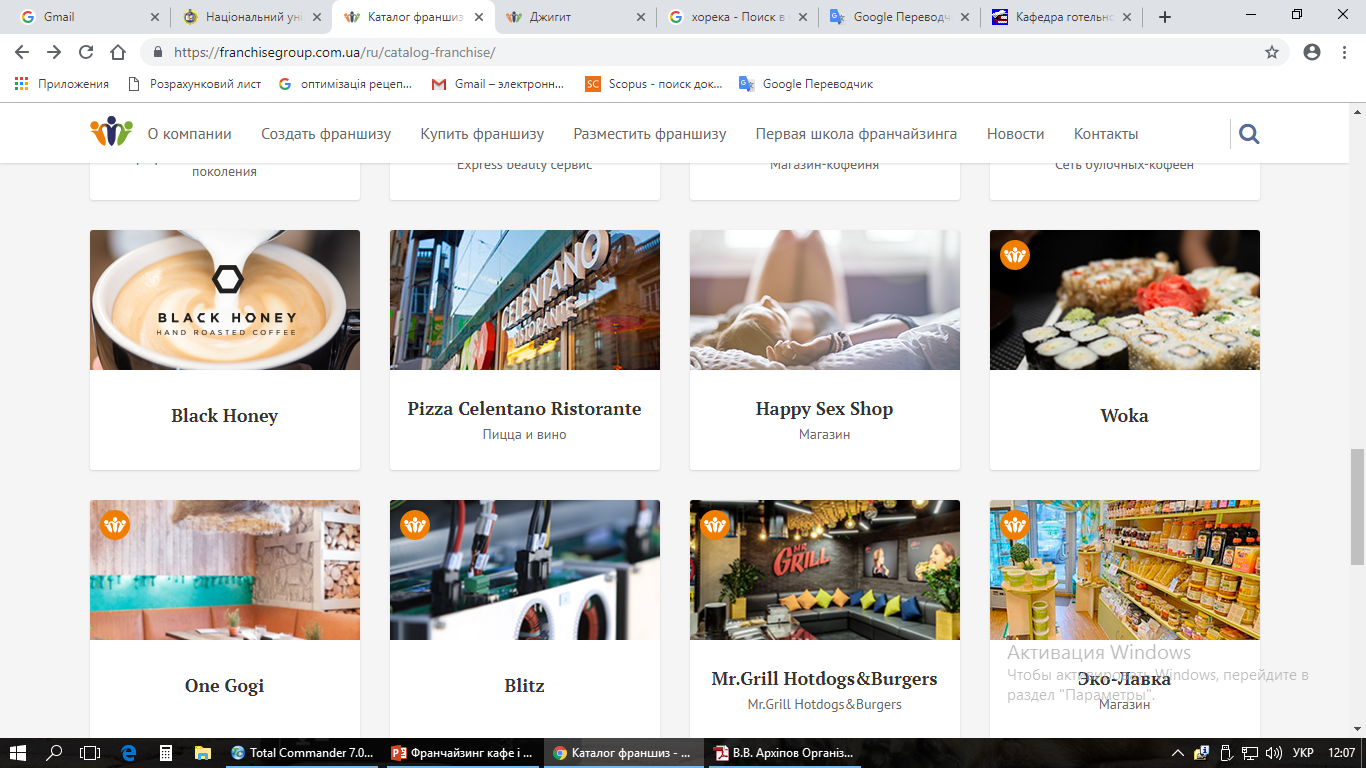 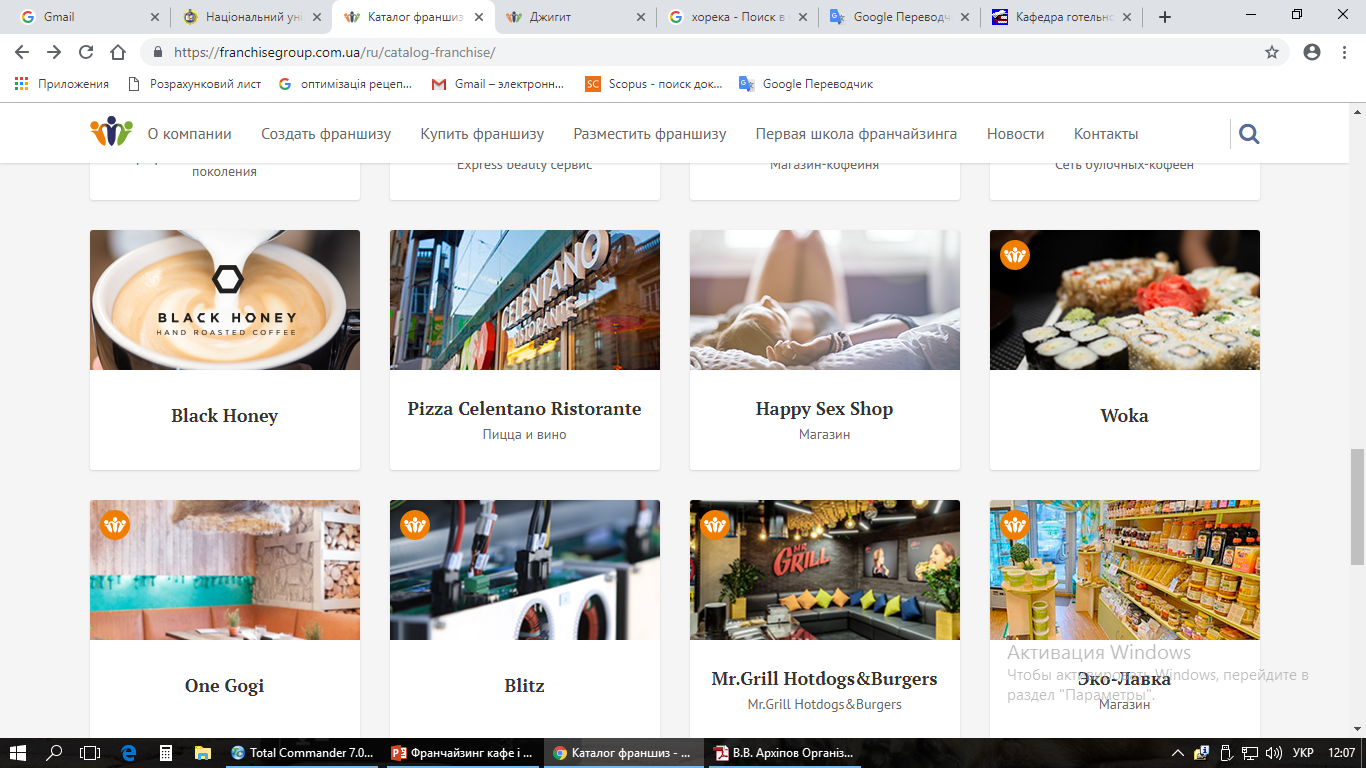 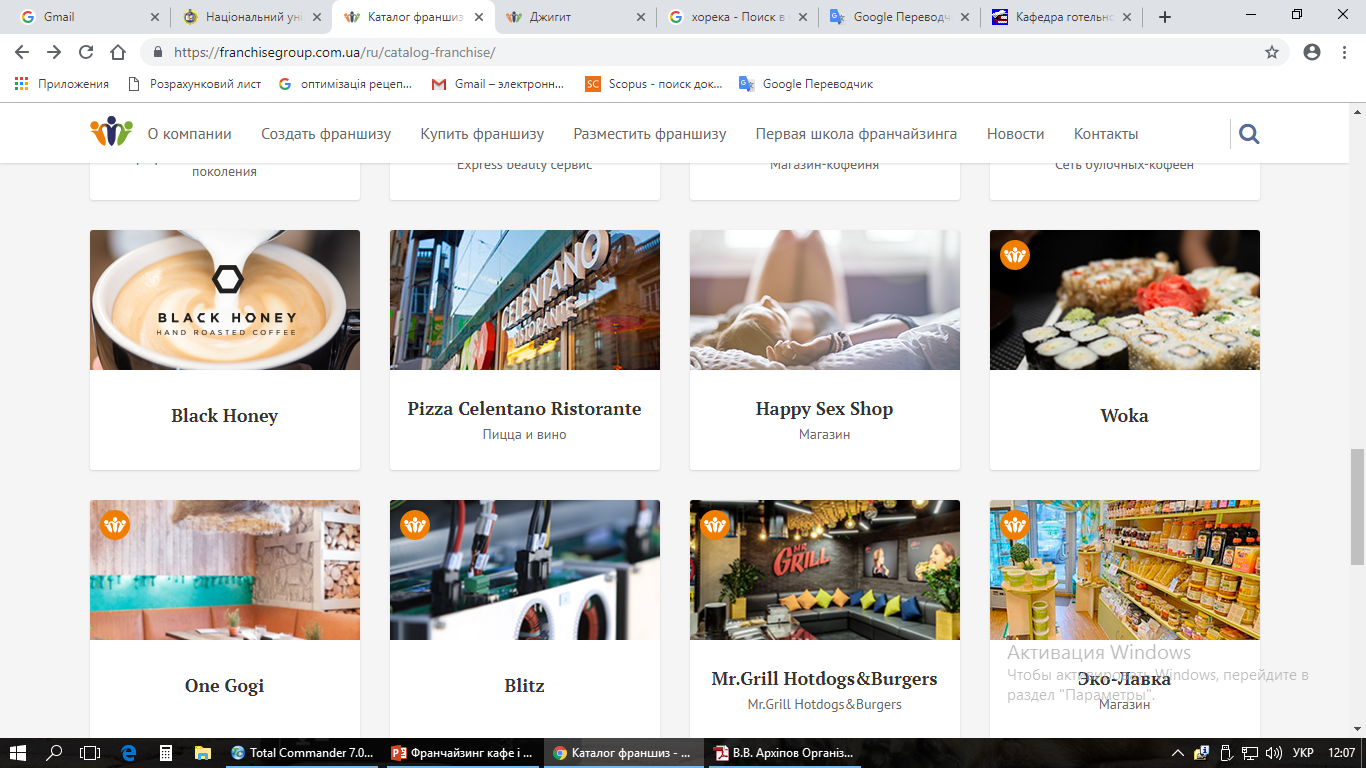 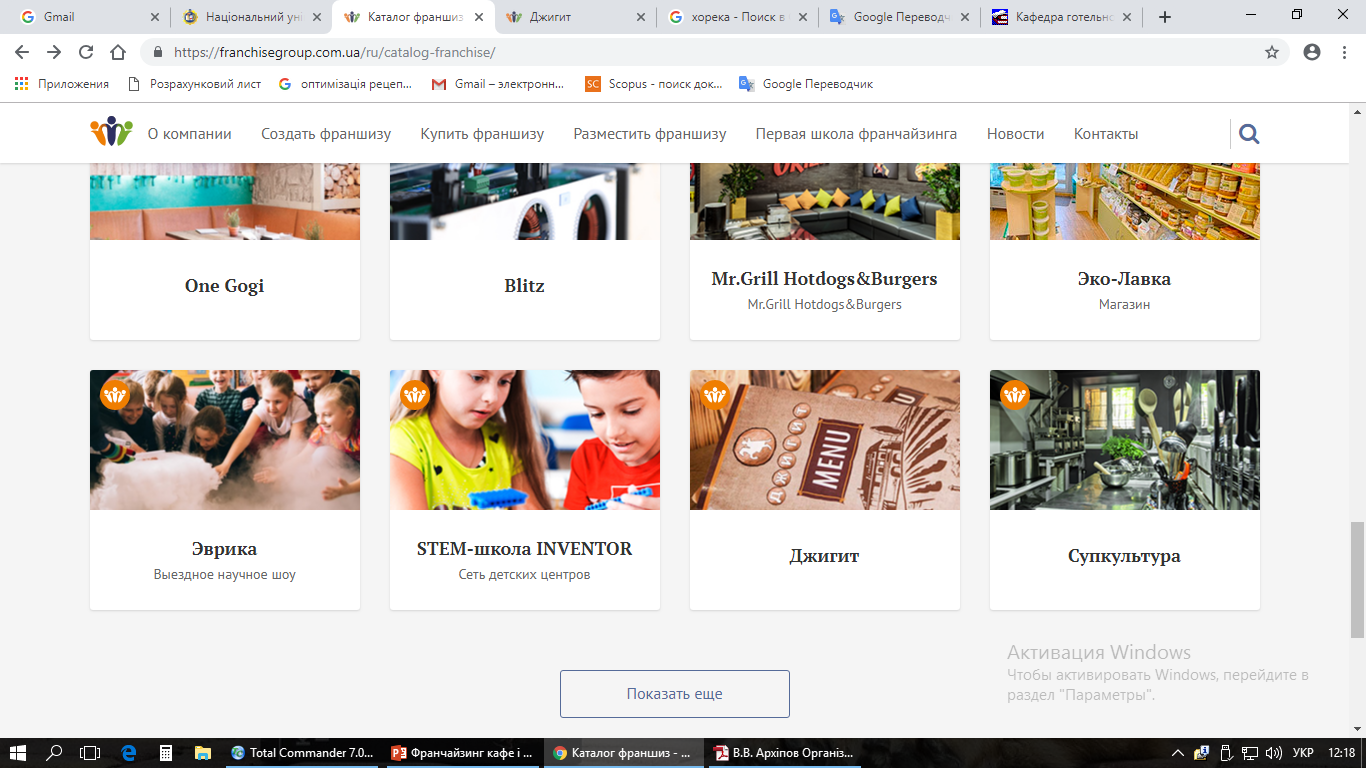 8
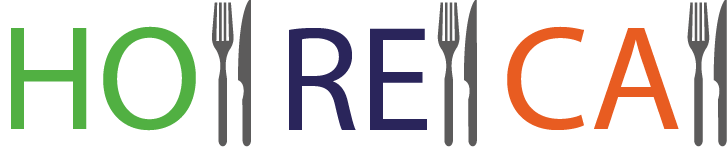 ПЕРСПЕКТИВИ
Бажаєте швидко розпочати свій бізнес і стати кваліфікованим фахівцем галузі гостинності, ресторатором сучасного рівня? Приєднуйтесь до команди готельно-ресторанного та туристичного бізнесу!
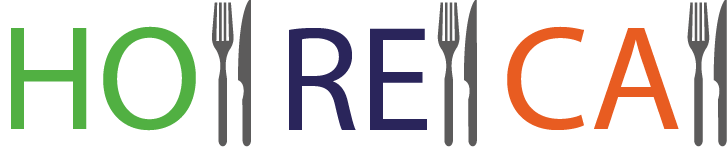 9
ДЯКУЮ!
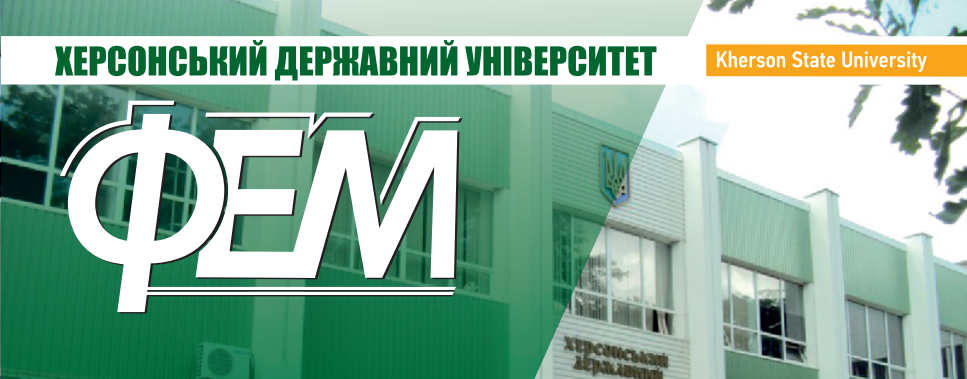 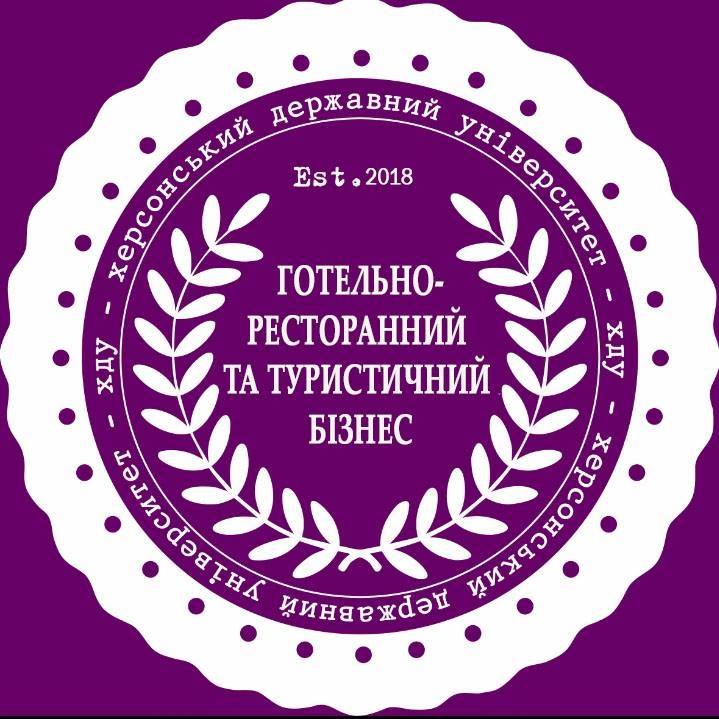 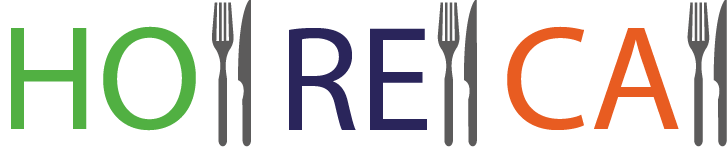